Add title text
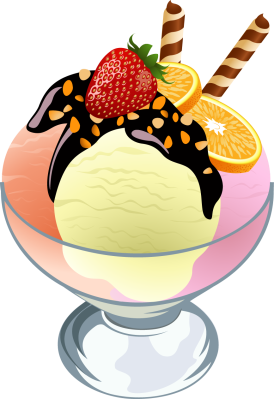 Add title text
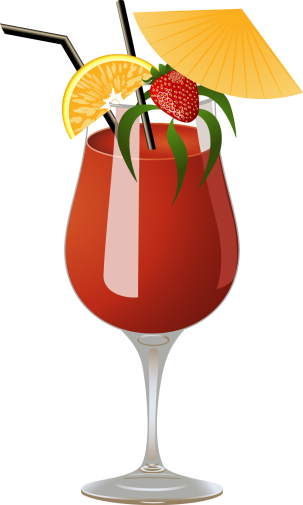 Add title text
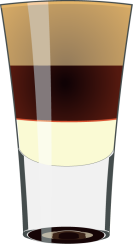